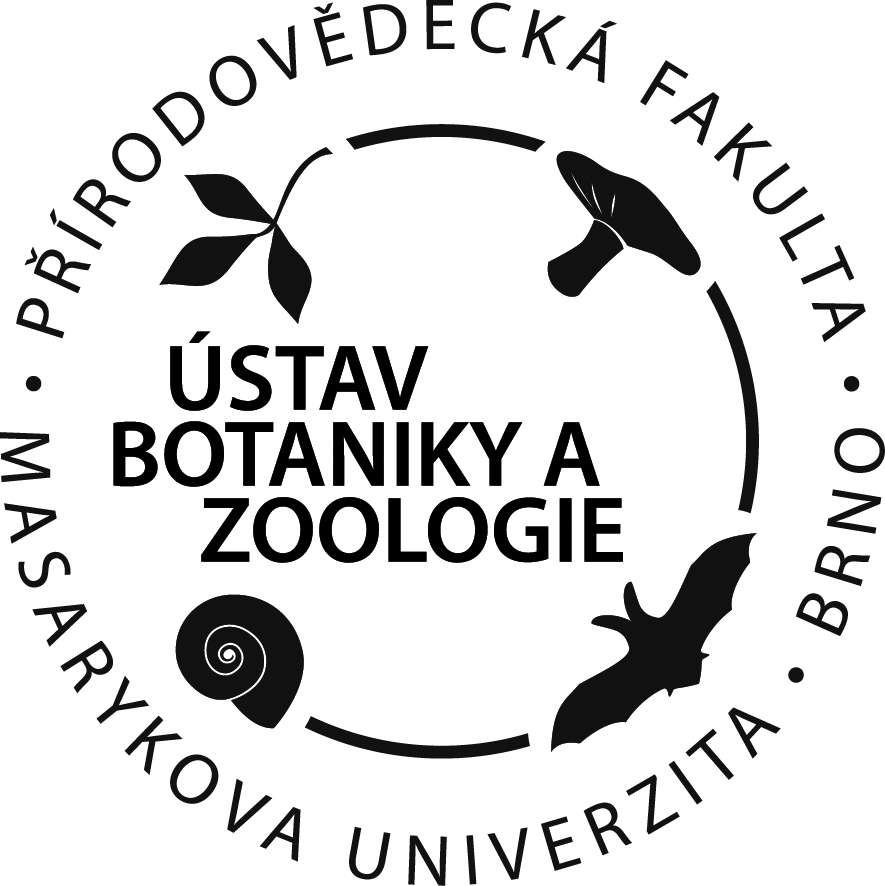 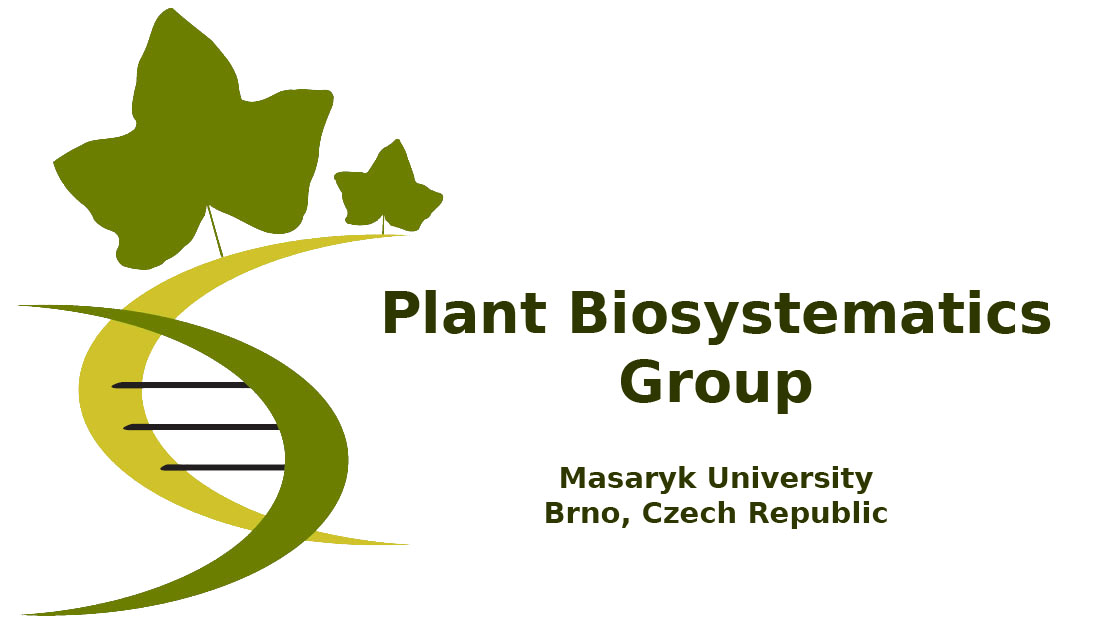 Bi6589 Laboratorní a bioinformatické metody rostlinné biosystematiky
Metody molekulární biologie
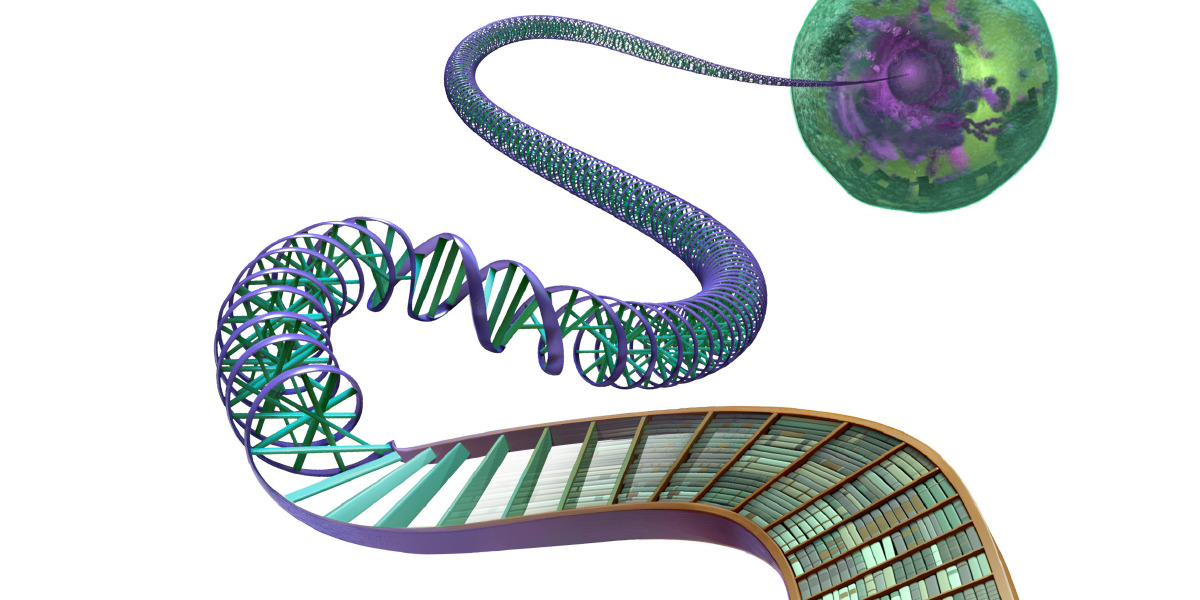 Analýzy DNA
Metody molekulární biologie
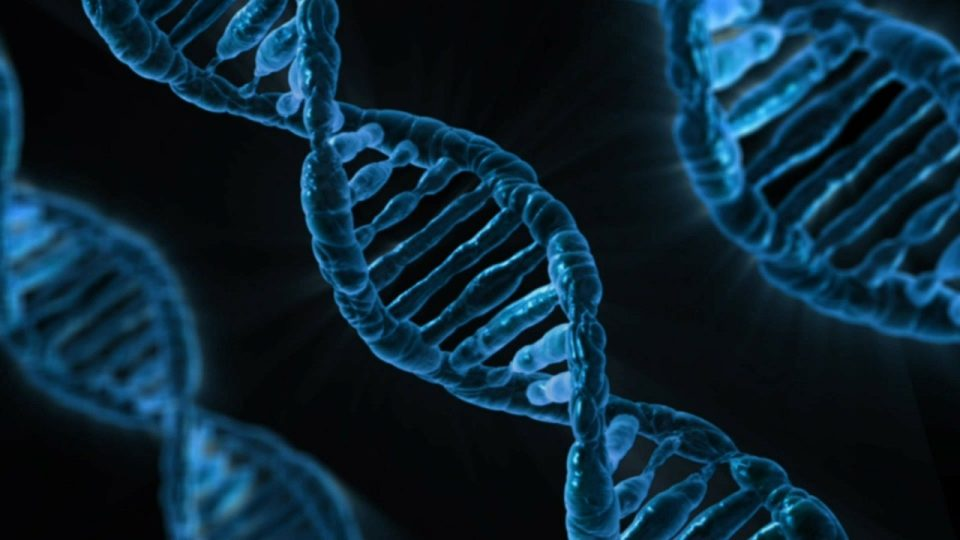 Elektroforéza
Elektroforéza – princip separace nukleových kyselin
DNA/RNA má záporný náboj díky fosfátovým skupinám
-
El. proud
Směr postupu DNA
Agarózový gel
kratší fragmenty jsou pohyblivější než delší fragmenty
+
Pufr  TBE vs. TAE
Elektroforéza – elektroforetogram
pb
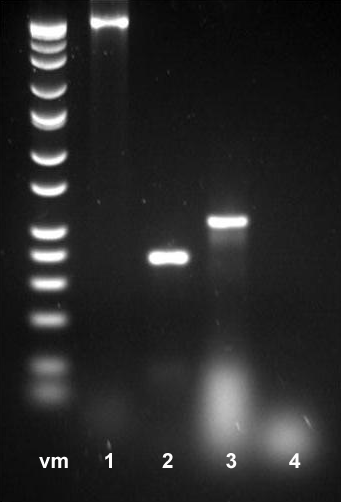 VM – velikostní marker
    1 – genomová DNA
2, 3 – DNA fragmenty
10 000 –
4 000 –
3 000 –
2 000 –
1 550 –
1 000 –
 750 –
500 –
400 –
300 –
200 –
100 –
50 –
Vizualizace DNA:
na DNA se naváže fluorescenční barvivo, které po osvícení UV zářením fluoreskuje.
Metody molekulární biologie
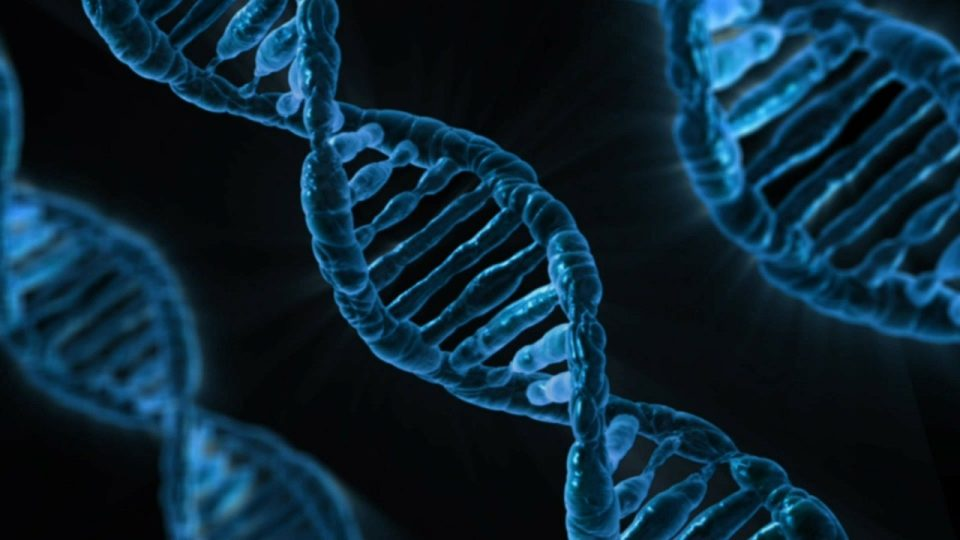 Kvantifikace nukleových kyselin
Kvantifikace nukleových kyselin
(spektro)fotometr 
měří: absorbanci, tedy kolik světla bylo pohlceno vzorkem
(spectro)fluorometr
měří: intenzitu fluorescenčního záření emitovaného vzorkem
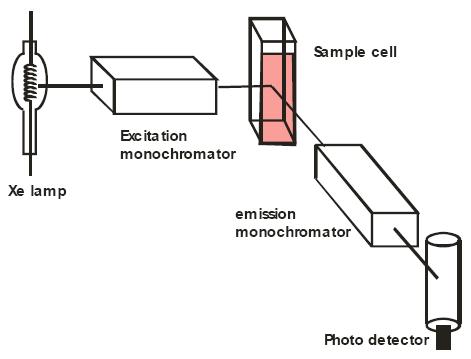 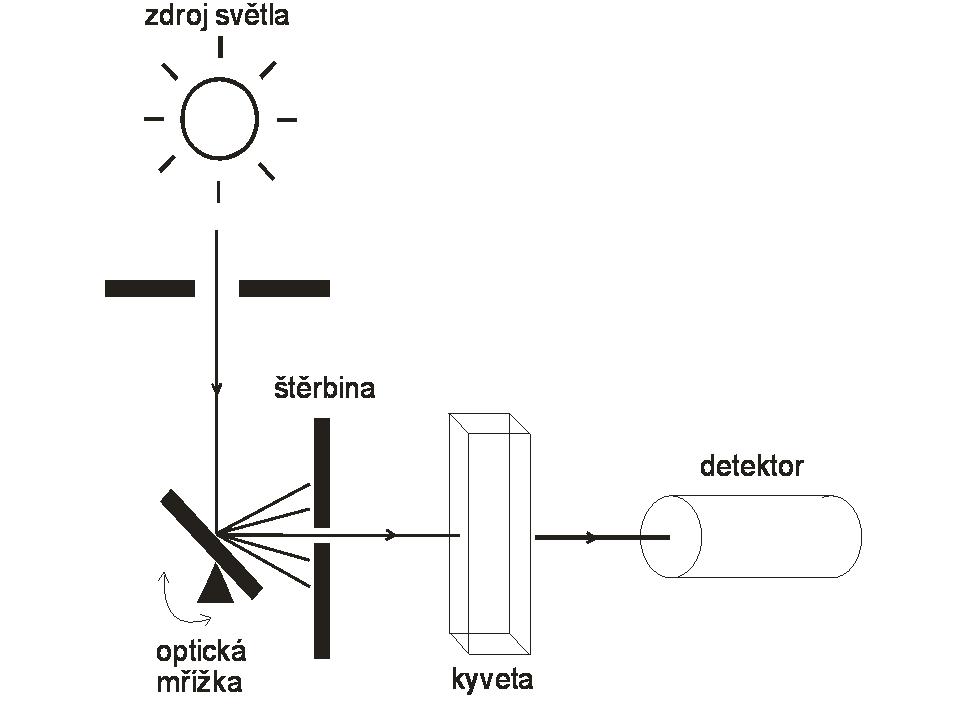 Stanovení koncentrace DNA měřením absorbance při 260 nm
1) vlož do kyvety 114 μl destilované vody
2) proveď kalibraci spektrofotometru (nastavení nulové hodnoty)
3) přidej do kyvety 6 μl vzorku;
4) promíchej obsah kyvety pipetou
5) změř absorbanci při 260 nm (A260)
6) odečti naměřenou hodnotou 
7) proveď výpočet koncentrace DNA dle vzorce
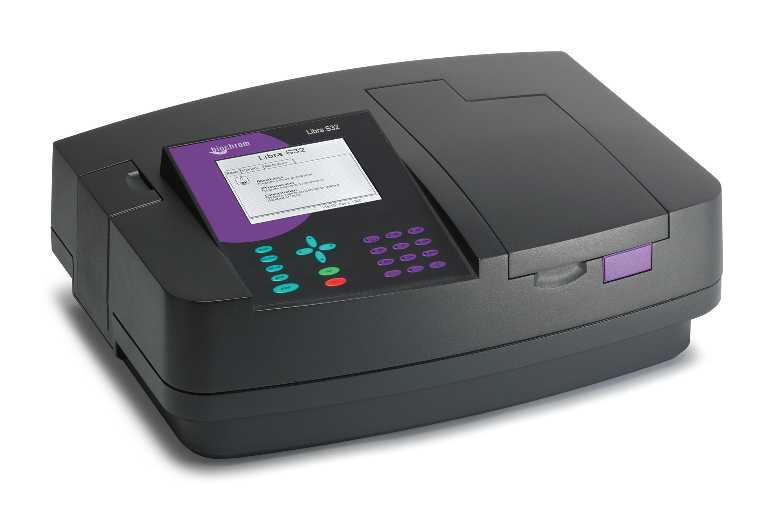 Koncentrace nukleové kyseliny = A260 x extinkční koeficient x diluční faktor
Stanovení koncentrace DNA měřením fluorescence
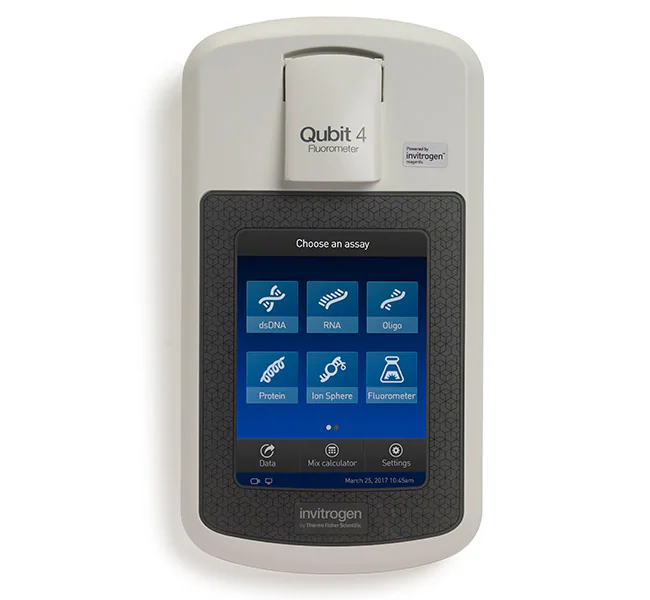 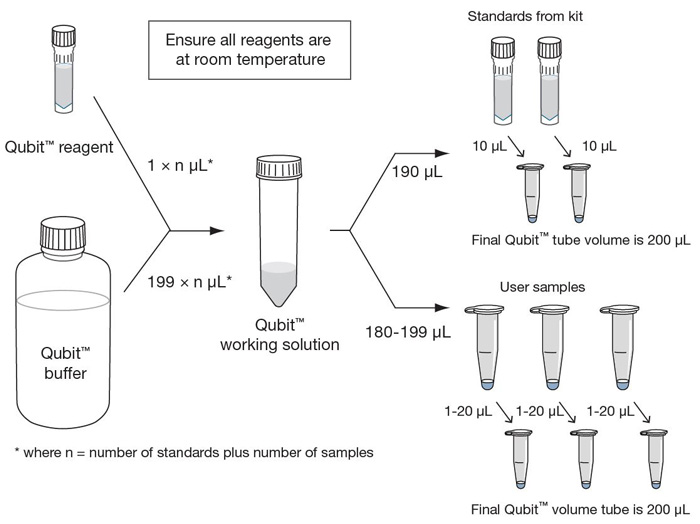 Stanovení koncentrace DNA měřením fluorescence
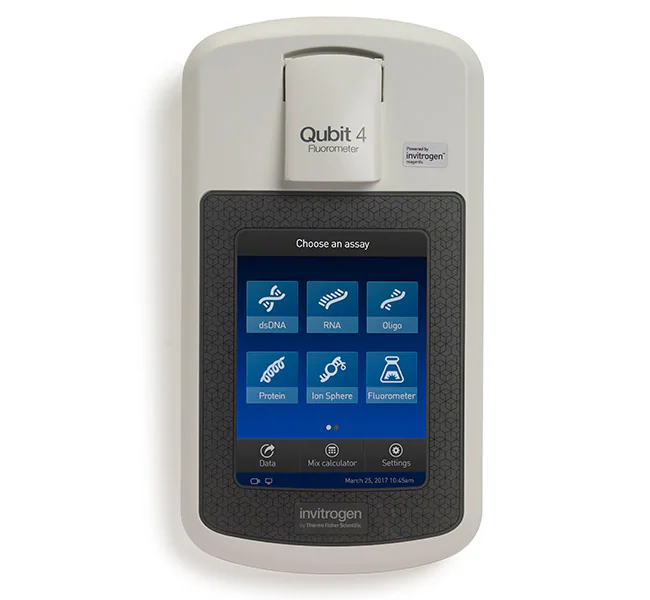 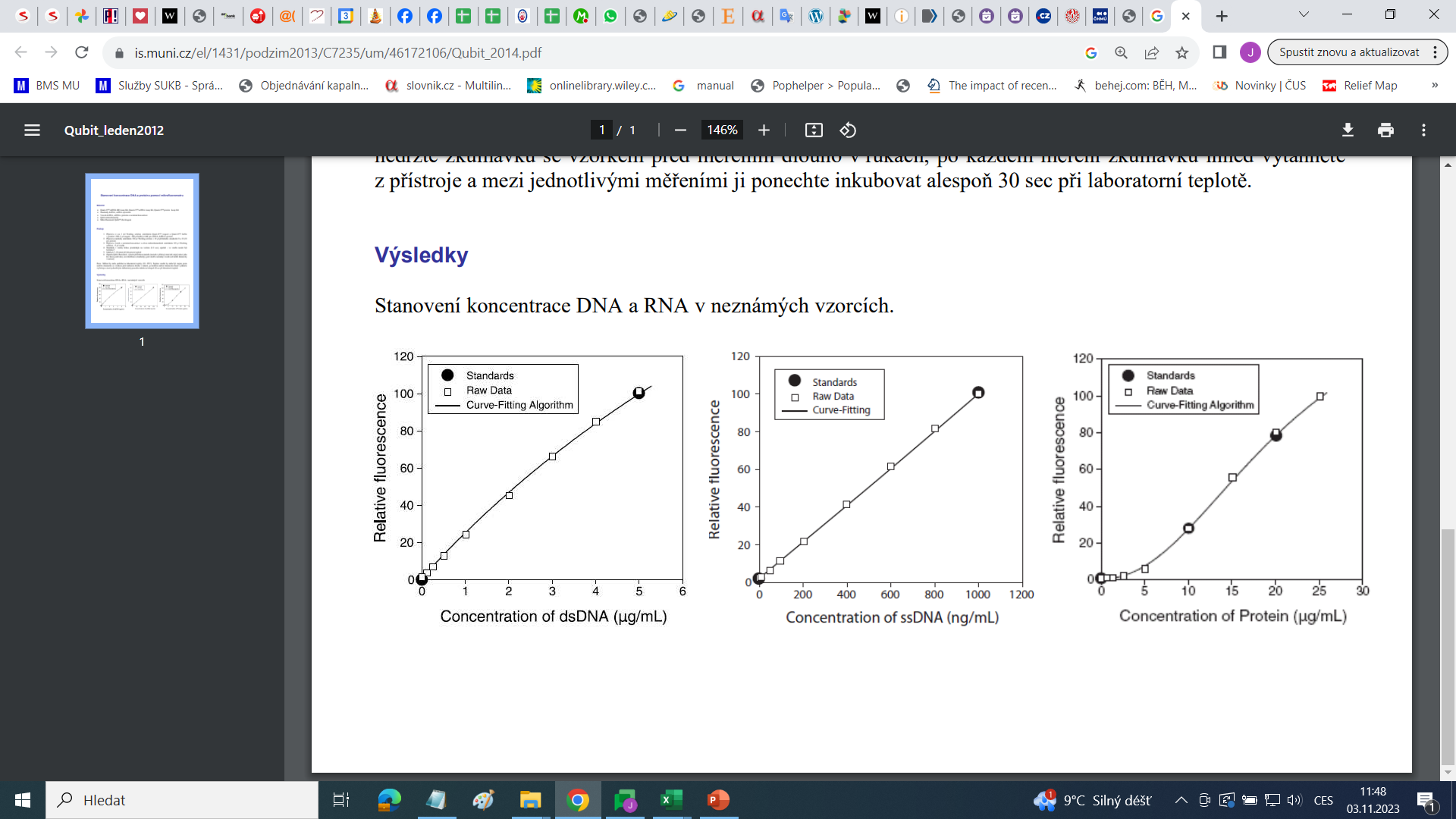 Metody molekulární biologie
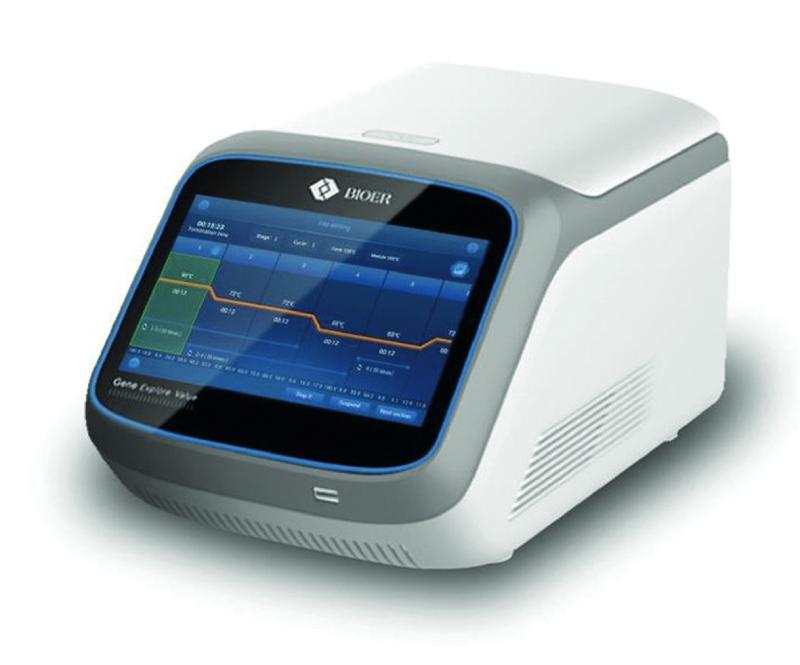 Polymerázová řetězová reakce
Polymerase Chain Reaction (PCR)
Polymerázová řetězová reakce (PCR)
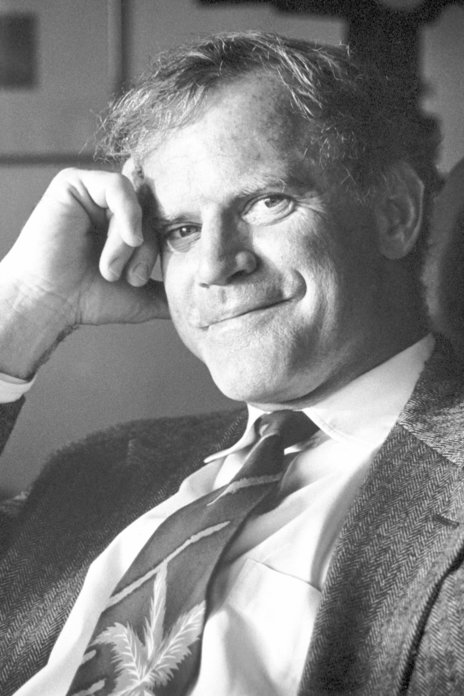 Důmyslná metoda pro zmnožení (amplifikaci) známé sekvence.

Trocha historie
1979 – Kary B. Mullis objevil principy PCR 
1985 – popsána samotná PCR
1993 – Nobelova cena za chemii

Paradox: 1971 -  Dr. K. Kleppe a H.G. Khorana publikovali principy na kterých stojí PCR; jejich nápad však zapadl
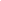 PCR - princip
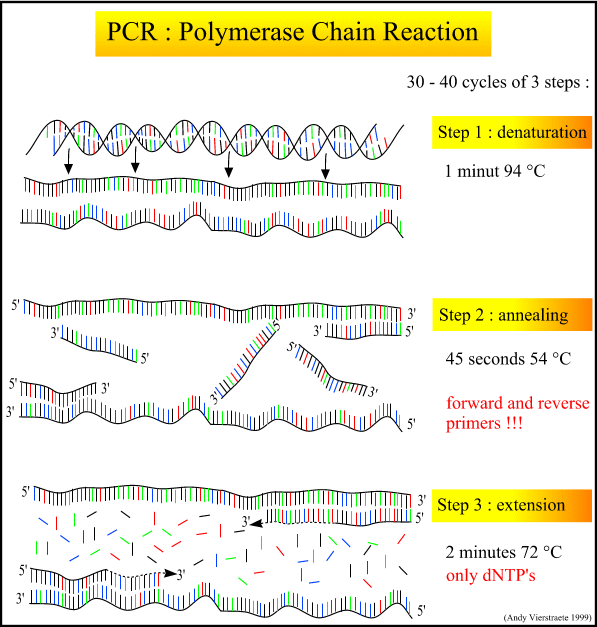 Denaturace 94°C
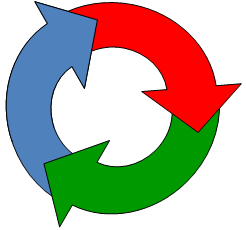 Elongace       72°C
PCR
Anelace 45-65°C
PCR - princip
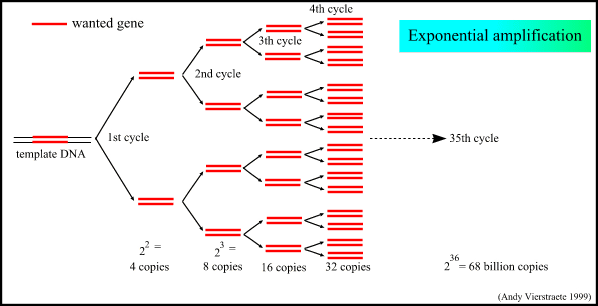 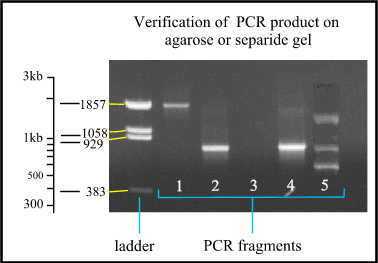 PCR - princip
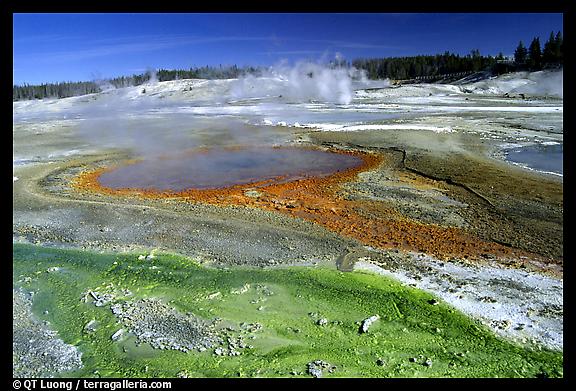 Thermus aquaticus
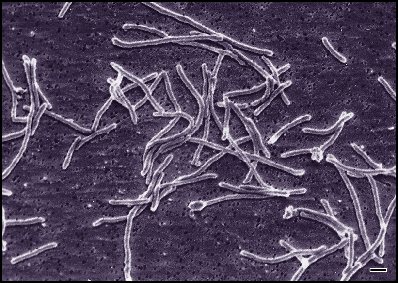 Národní park Yellowstone (USA)
PCR - protokol
PCR program

1x 	94°C	2 min
30x	94°C	30 sek
	56°C	30 sek
	72°C	30 sek
4°C	forever
PCR - shrnutí
Výhody
   jednoduchost
   rychlost
   velká možnost modifikací základního postupu
   návaznost na další metody
   možnost automatizace
   potřeba 50 –100 ng DNA (v ideálním případě je tedy možné pomnožit DNA úsek z několika buněk)
   v některých případech stačí hrubý extrakt DNA

Nevýhody
   omezená délka amplifikovaného fragmentu (3-15 tis. pb)
   chybovost polymerázy
   obecně nutná znalost cílové sekvence (některé modifikace standardní PCR tuto znalost nevyžadují)
   u rostlinných pletiv častý výskyt inhibitorů PCR 
   nespecificita PCR (primerů)
Metody molekulární biologie
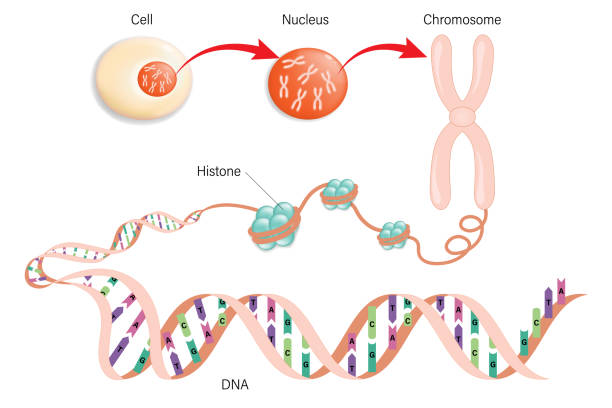 Sekvenování
Sekvenování
Starší metody
 Sangerova metoda 
Maxam–Gilbertova metoda  
 Pyrosekvenování 

Nové metody
454, Solexa, Solid, Ion Torrent, Oxsford Nanopore, ... „Black box“
Liší se 
 Délkou sekvenovaného fragmentu
 Finanční náročností
 Časovými nároky
 Chybovostí
Vztah k našemu problému:

Organelové markery
Jaderné markery
Sangerova metoda - princip
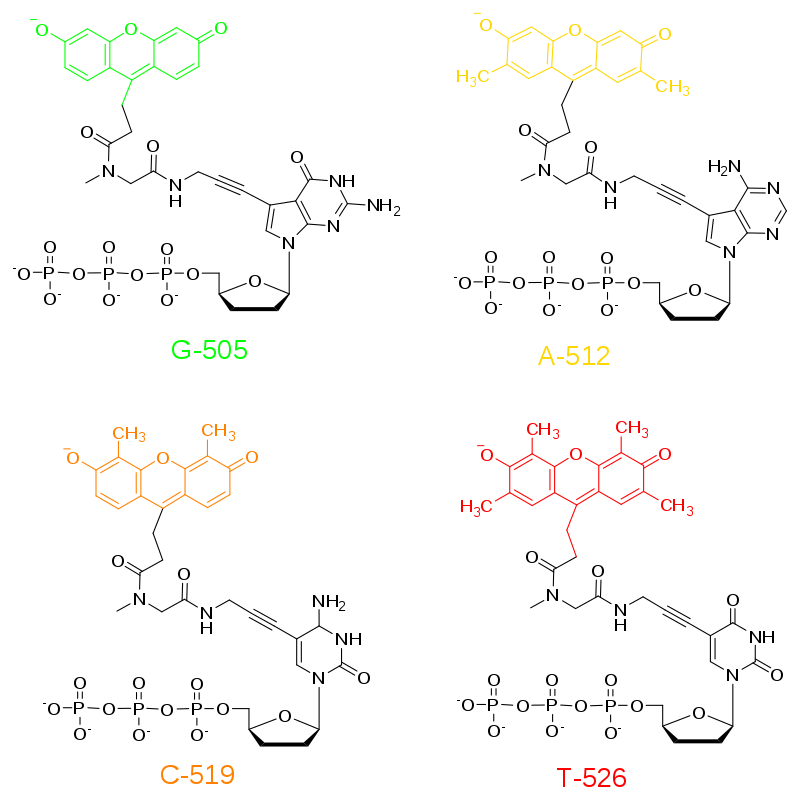 Principy: 1977
Komerční využití: 1986
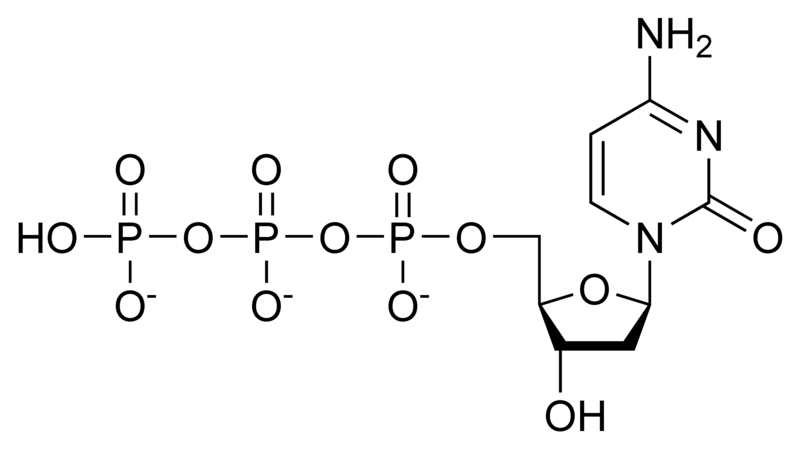 dideoxycytozin (ddCTP)
deoxycytozin (dCTP)
Sangerova metoda - princip
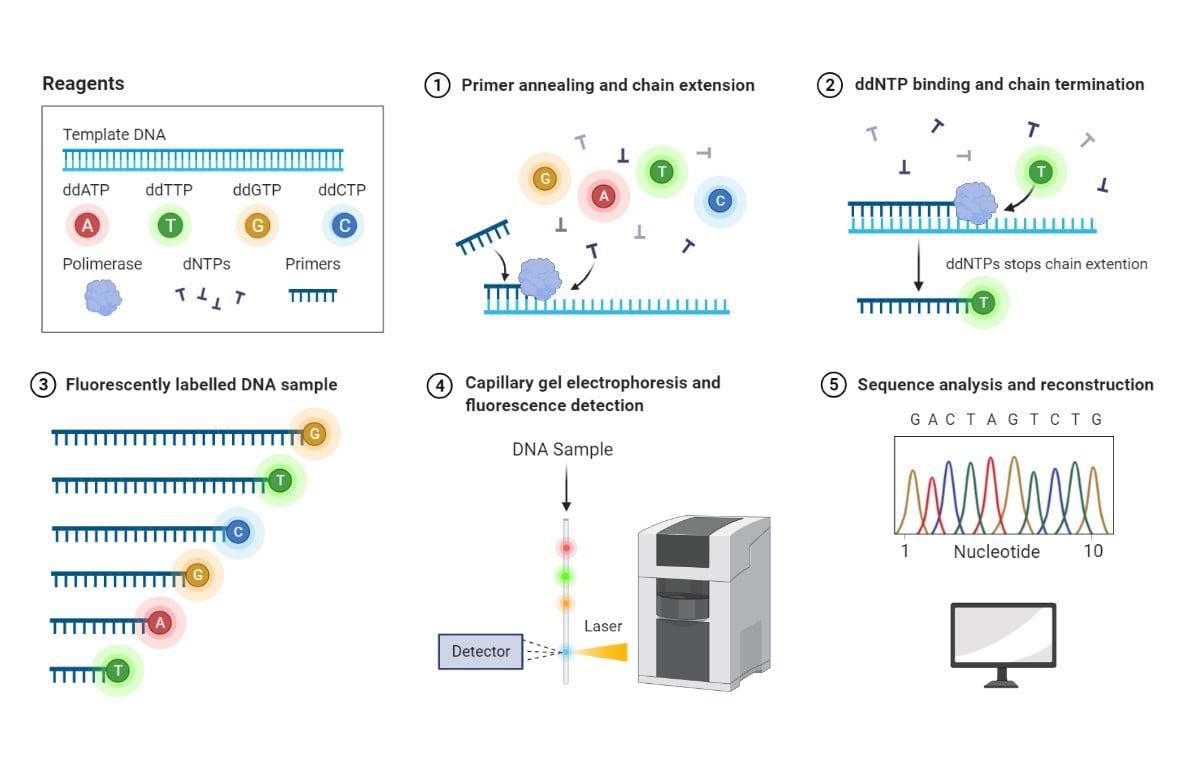 Po přiřazení ddNTP se zastaví prodlužování řetězce. Inkorporace ddNTP je náhodná, vznikají tedy fragmenty různých délek.
Sangerova metoda - shrnutí
Výhody
   nízká koncentrace templátu (10-100 ng)
   vysoká opakovatelnost
   známé vlastnosti, funkce a evoluční význam studovaných fragmentů
   možnost automatizace (zavedený pracovní postup)
   rychlé a cenově výhodné při malém počtu vzorků
   jednoduchá analýza dat
   délka čtení (500-700 pb)

Nevýhody
   pracná technika a náročná na technické vybavení (lze řešit jako službu)
   problémy při kontaminaci vzorku cizorodou DNA (v případě, kdy se používá univerzální primer)
   drahý, časově náročný vývoj univerzálních primerů (omezená možnost použitelnosti)
   nízké pokrytí genomu 
   nízký stupeň variace v taxonomických jednotkách menších než druh
Next Generation Sequencing (NGS) - princip
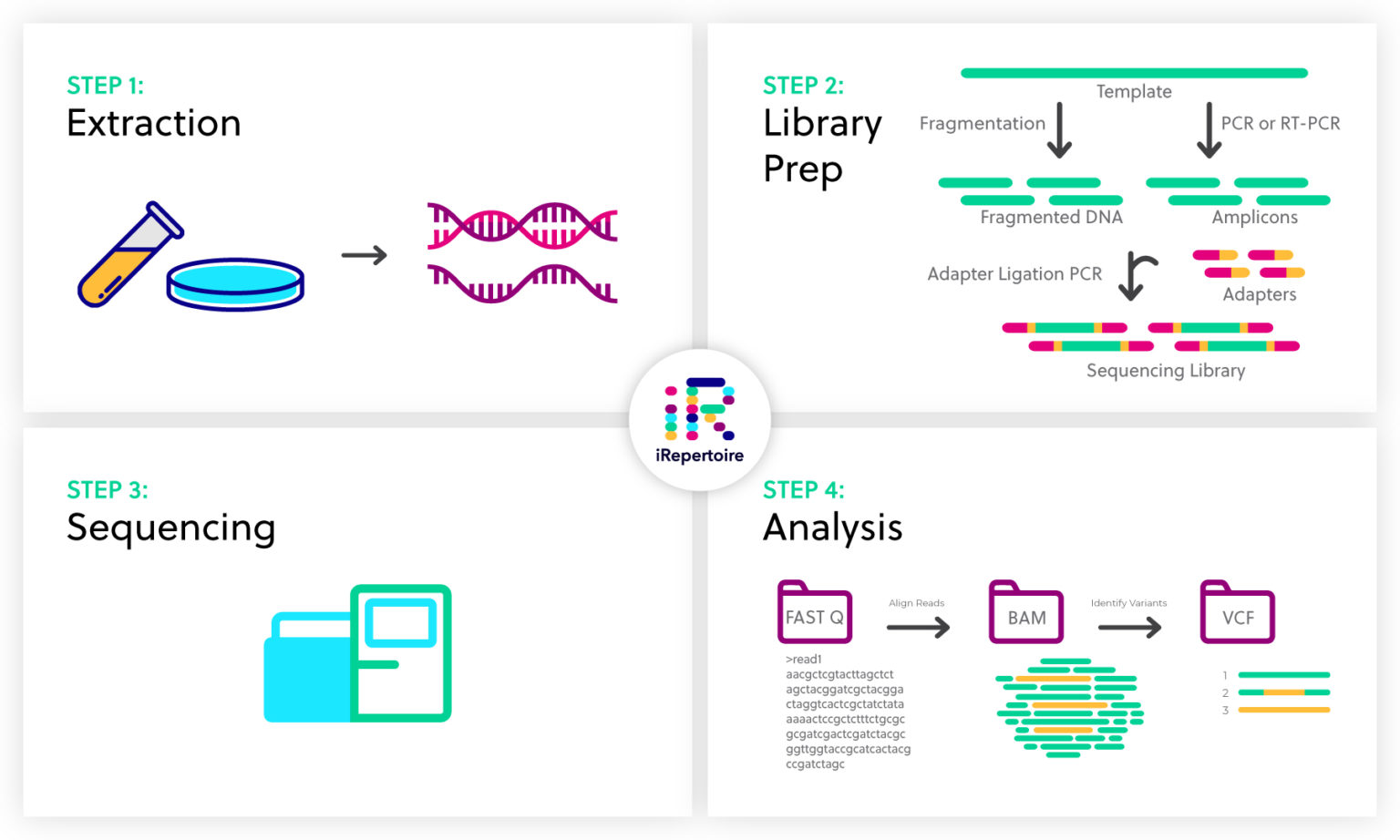 Next Generation Sequencing (NGS) - princip
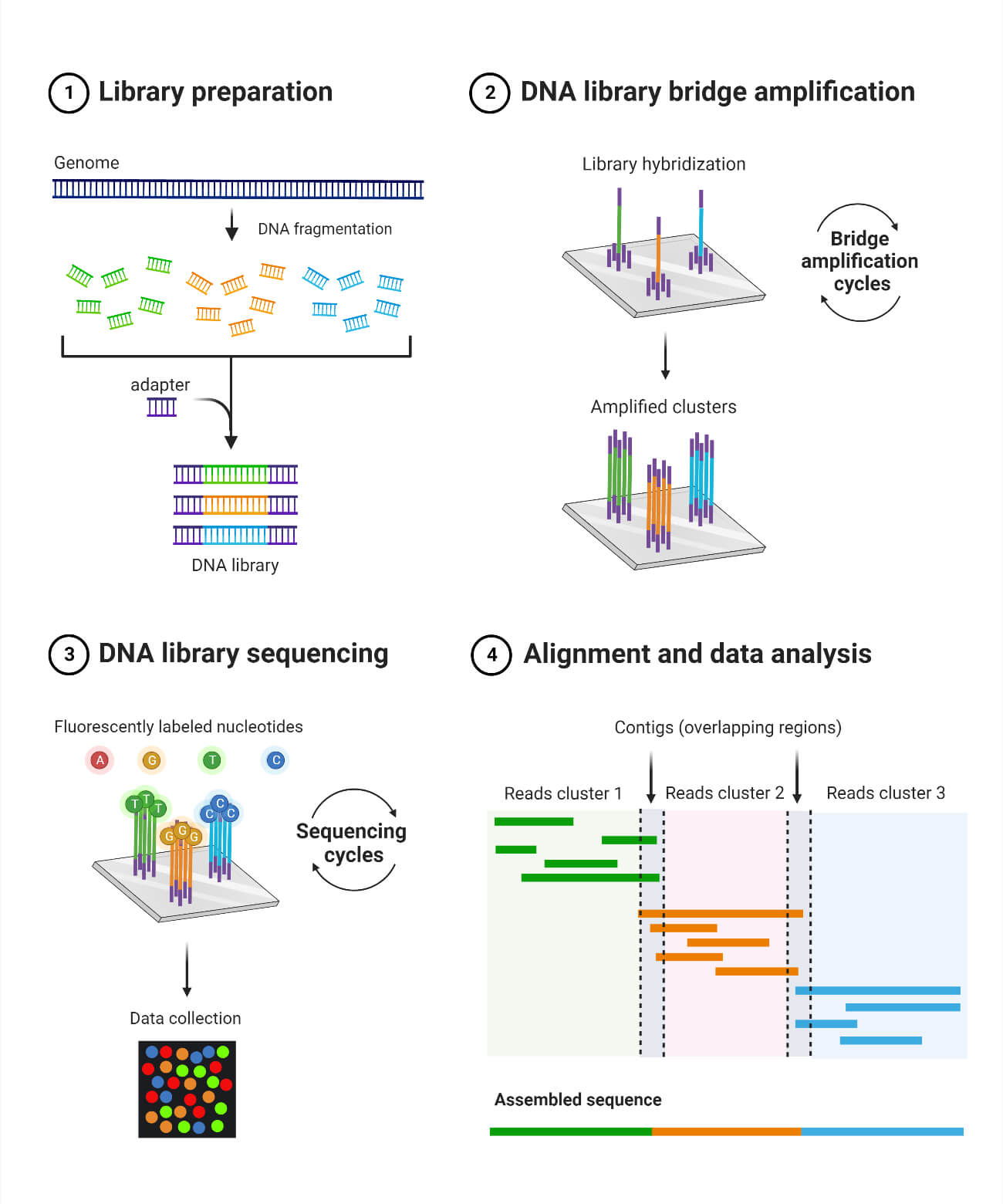 Sekvenování Illumina

 Založena na barvivových terminátorech.

 Při této metodě jsou molekuly DNA nejprve připojeny k primerům na sklíčku a amplifikovány (tzv. můstkové zesílení).

 Při elongaci, může být DNA prodloužena vždy pouze o jeden fluorescenčně značený nukleotid.

 Kamera pořídí snímky fluorescenčních zanček.

 Poté je barvivo spolu s koncovým 3′ blokátorem chemicky odstraněno z DNA a je zahájen další cyklus.
Next Generation Sequencing (NGS) - princip
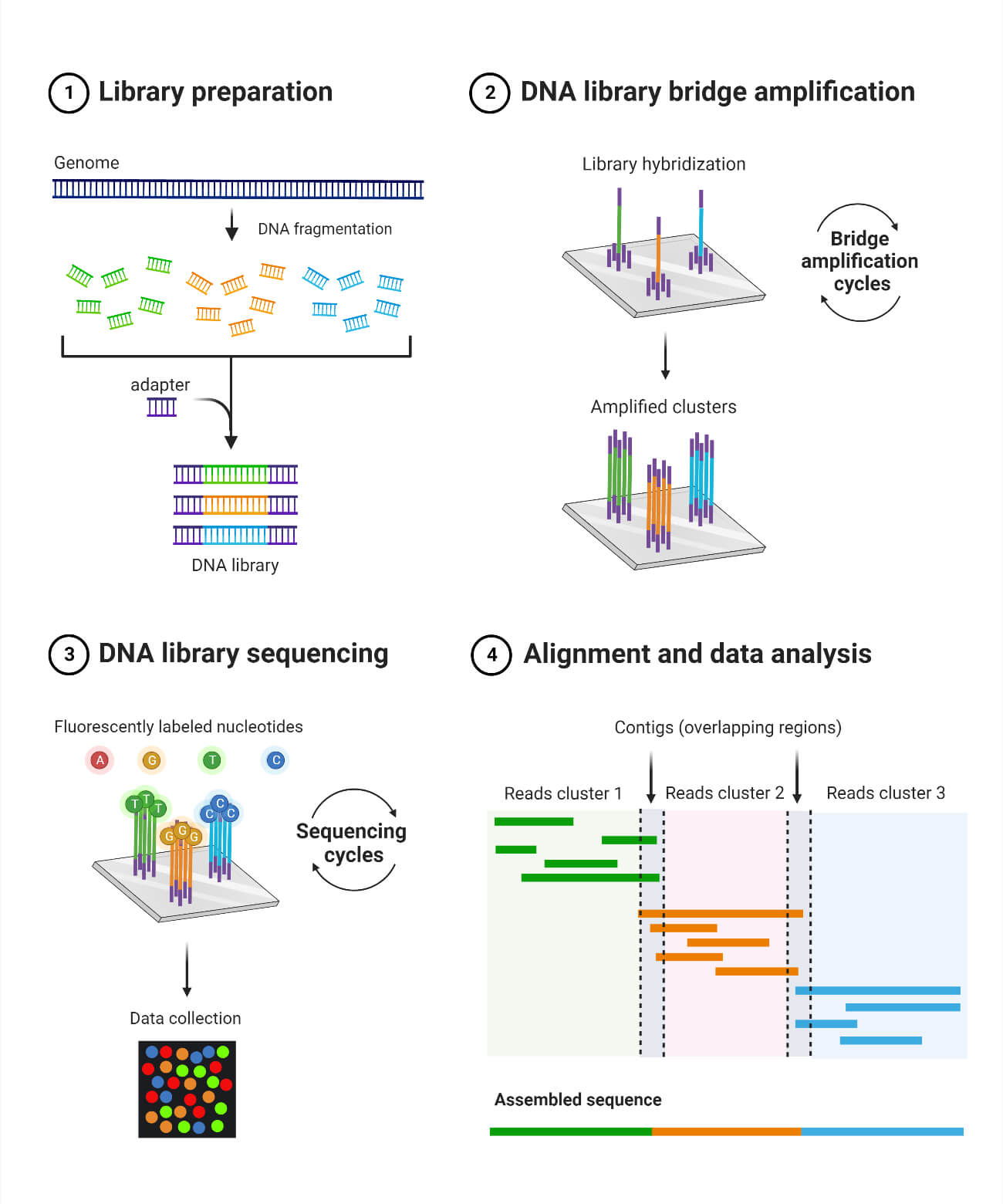 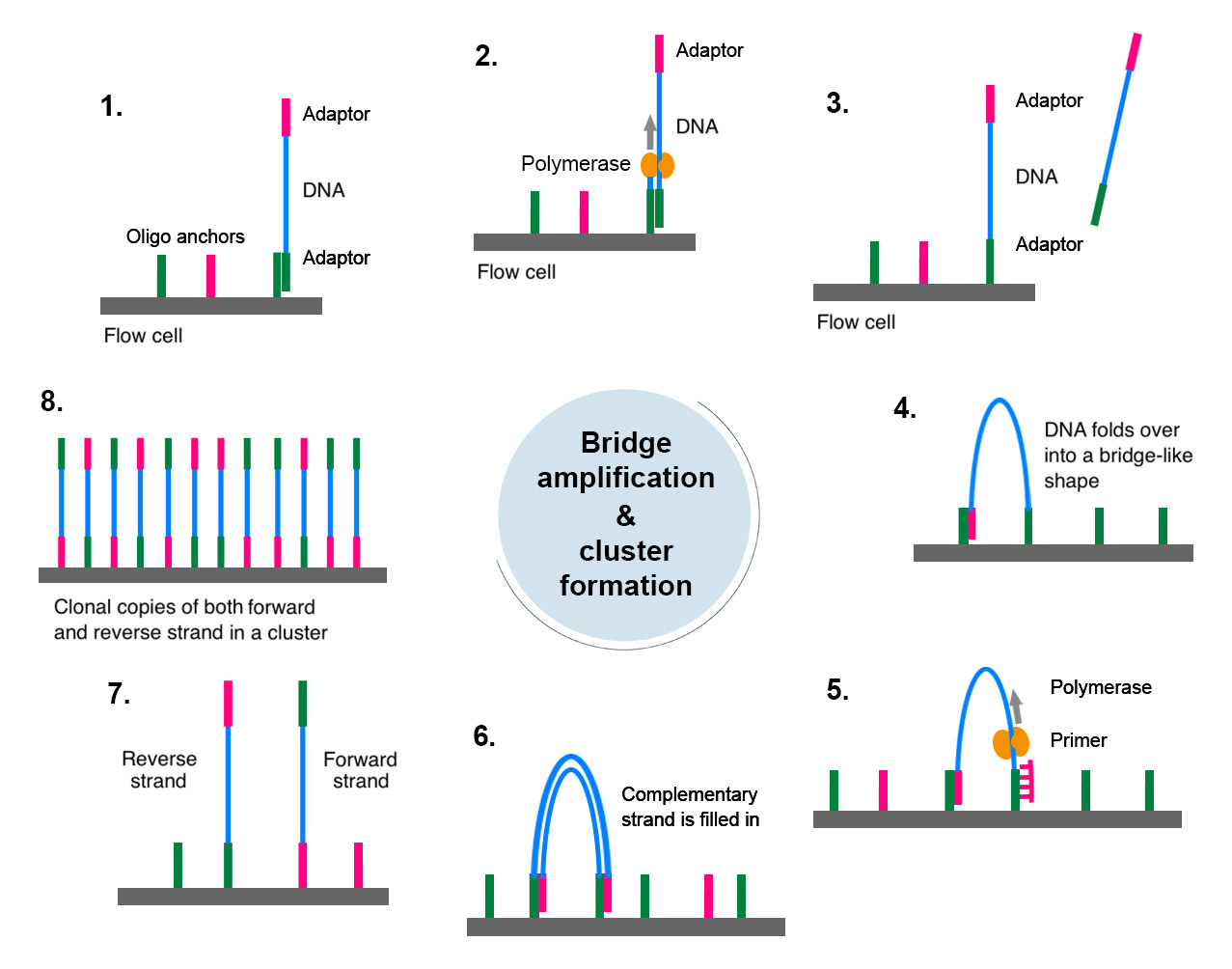 Next generation sequencing (NGS) - shrnutí
Výhody
   pokrytí téměř celého genomu (alternativně náhodný výběr sekvencí z celého genomu)
   velké množství informací z malého množství DNA
   velký stupeň variability v sekvencích v různých taxonomických úrovních
   opakovatelnost

Nevýhody
   pracná technika a náročná na technické vybavení (lze řešit jako službu)
   finančně nevýhodné pro malý počet vzorků (do cca 20 vzorků)
   časově neefektivní/nevýhodné pro malý počet vzorků (do cca 20)
   krátké čtení (150-300 bps) např. od Illumina
   obvykle analyzujeme anonymní fragmenty (neznáme jejich vlastnosti, funkci a evoluční význam)
   problematické odstraňování paralogů a ortologů
   složitá analýza dat